Projekt- og porteføljenetværk5. oktober 2022
09-10-2022
[Speaker Notes: Anya]
12.30 - 12.35 
Velkommen og introduktion til dagens program v/Mads Lildholdt og Rie Zimmer fra Planlægningsgruppen

12.35 -13.15
Kompleksitet og usikkerhedsanalyse v/Eva Riis, Postdoc, Center for Integrerende Innovationsledelse, Det Samfundsvidenskabelige Fakultet 

13.15 – 13.25 
Pause

13.25 – 13.45Risici og det testbaserede optag (TBO) v/Stine Laursen, projektleder, SDU IT

13.45 – 14.05
Erfaringer med risikostyring og risikohåndtering i større og mindre projekter v/Poul Basse, projektleder ved SDU Digital

14.05 – 14.30
Pause med tid til at netværke

14.30 – 15.15 
Gruppearbejde om usikkerhedsanalyse faciliteret af Eva Riis

15.15- 15.25 
Opsamling på gruppearbejde

15.25 – 15.30 
Afrunding v/Birgitte Hjelm Paulsen, SDU Digital
Program
09-10-2022
Flere spor:
Projektledelse
Transformation

For at gøre netværksarrangementerne mere målrettede vil vi fremadrettet udbyde arrangementer inden for de to spor.

Følgende arrangementer er på bedding i projektledersporet:
Gevinster med Eva Riis, Postdoc, Center for Integrerende Innovationsledelse, Det Samfundsvidenskabelige Fakultet. D. 7. februar 2023 kl. 12.30-15.30
Business Case

Følgende arrangementer er på bedding i transformationssporet:
Forandringsledelse med Lektor Søren Voxted,Institut for Virksomhedsledelse (IVL)Management of People (MAP)
Digital transformation med Professor Jeppe Agger Nielsen, Center for IT-Ledelse, Aalborg UniversitetD. 22. Marts 2023 kl. 12.00-15.00
Et netværk
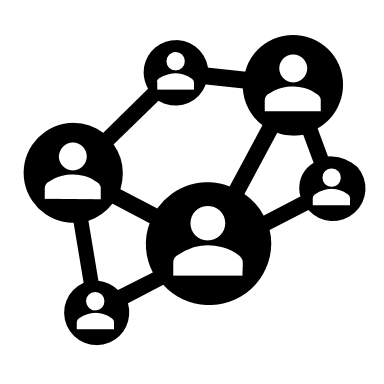 09-10-2022
3
[Speaker Notes: Projektledelsessporet er primært henvendt til projektledere, mens transformationssporet udvider målgruppen til også at vedrøre ledelseslaget o.a. med interesse større forandringer.]